Nagłówek:
✅ …
✅ …
✅ …
✅ …
✅ …
….
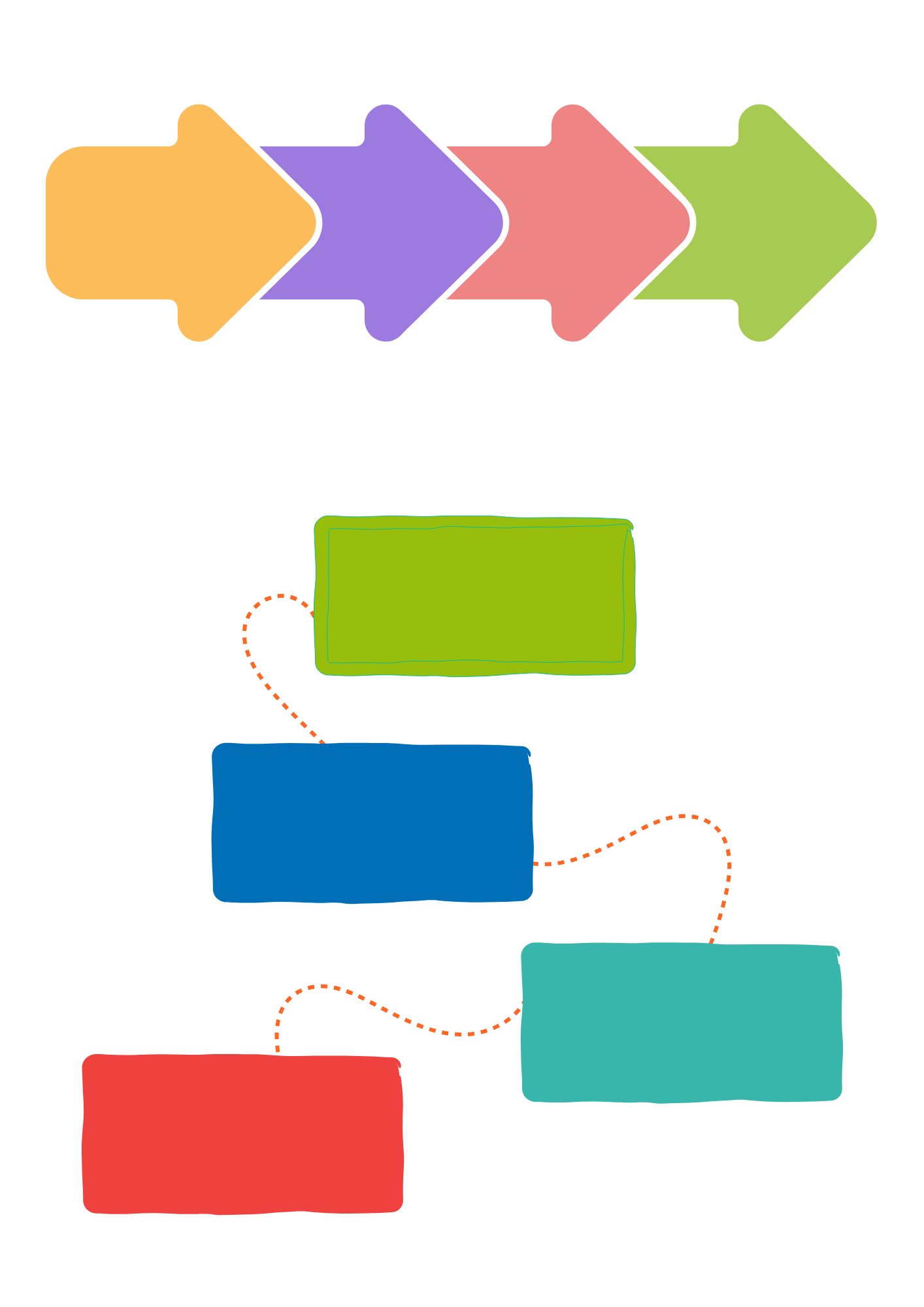 …
…
…
…
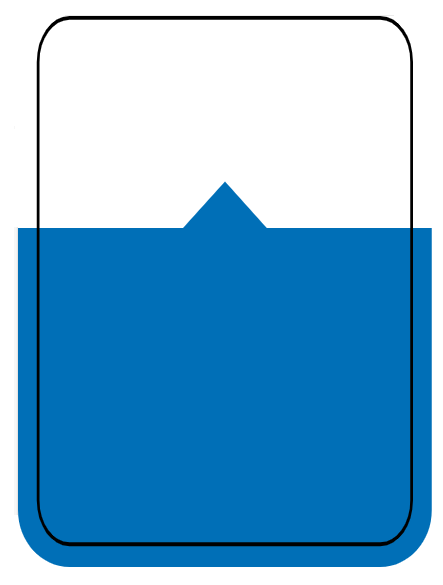 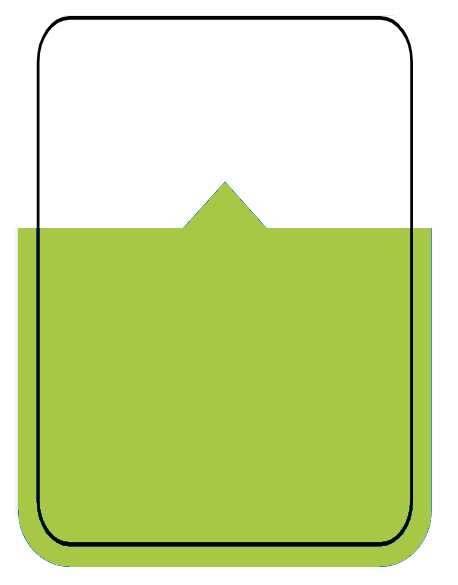 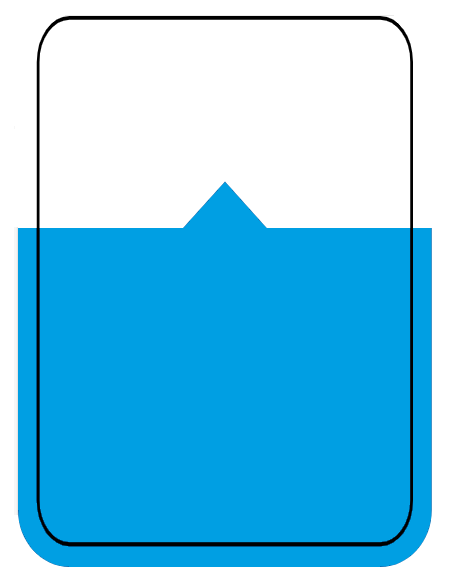 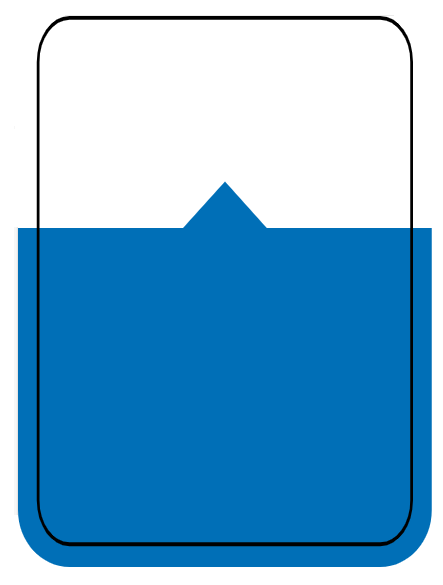 …
…
…
…
…
…
…
….
Treść
Treść
Treść
Treść
Treść
Treść
Zdjęcia, grafiki
Jeśli potrzebujesz jakiejś grafiki, np. zdjęcia zwierząt czy piktogramów zajrzyj tutaj:
grafika i zdjęcia do prezentacji